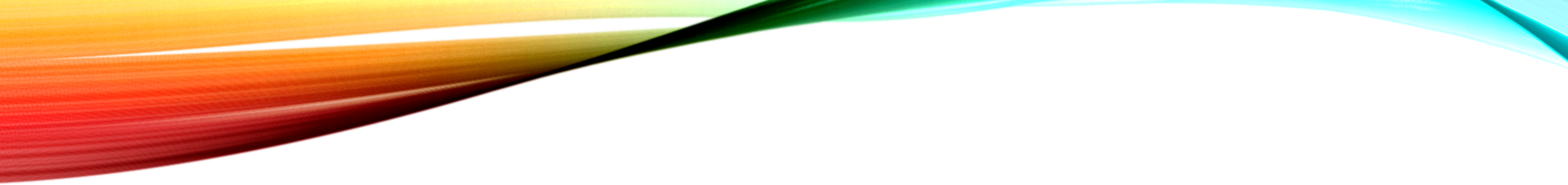 University of Texas Health San Antonio
2023 CNS VIRTUAL RESIDENCY FAIR
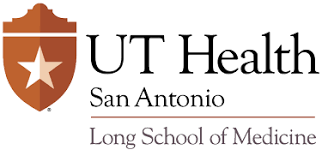 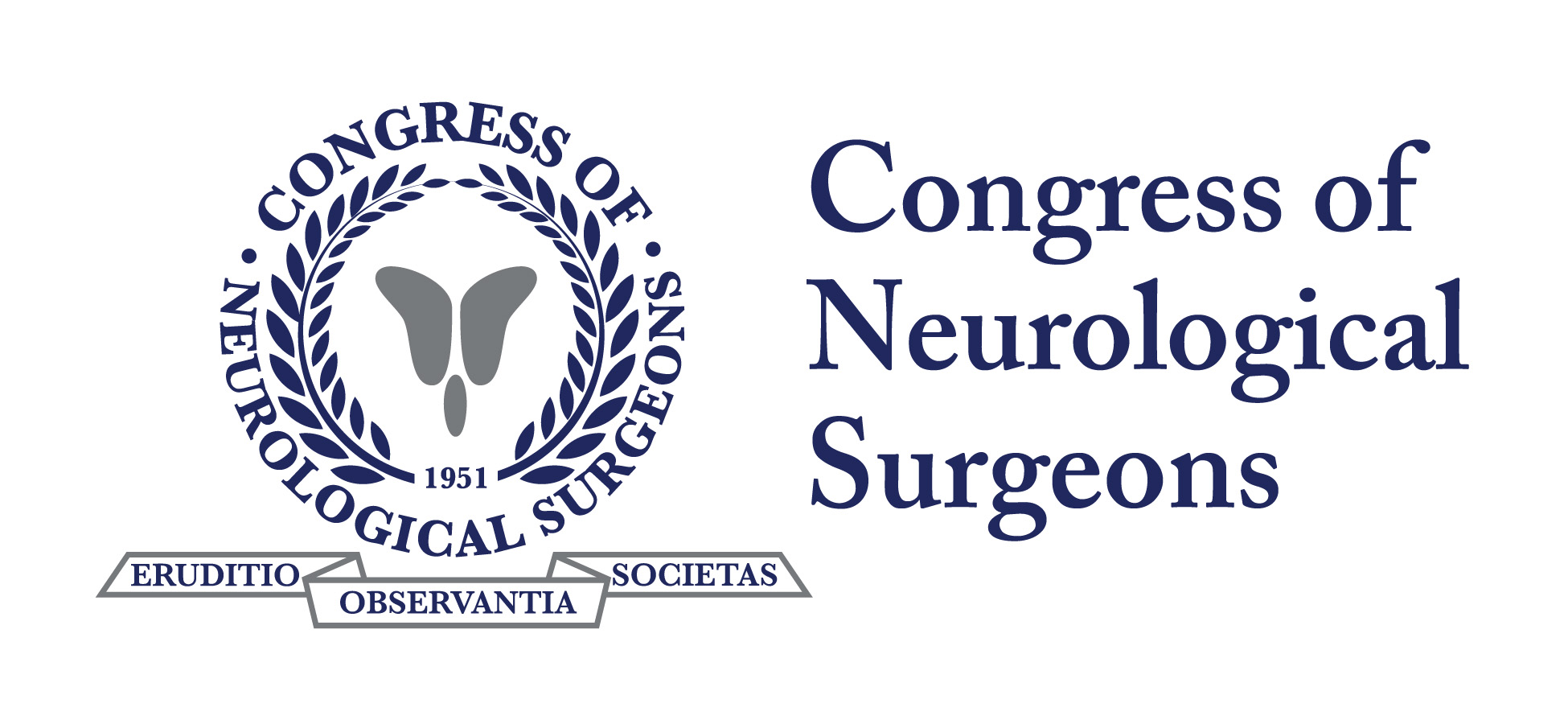 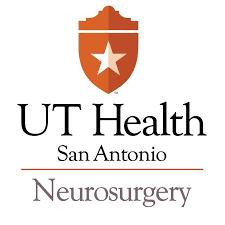 Program personnel
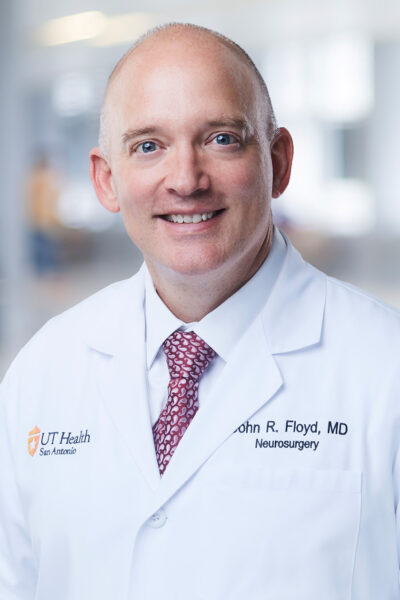 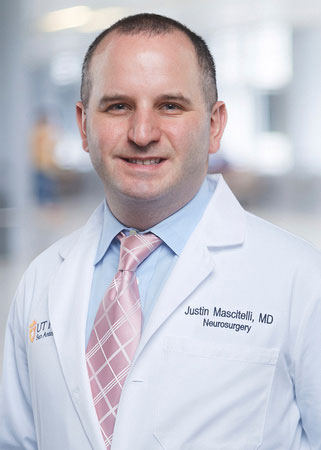 Justin Mascitelli, MD, FAANS – Program Director
John Floyd, MD, FAANS - Chair
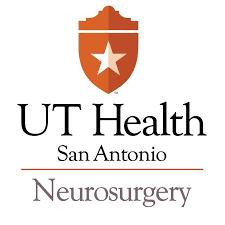 Program personnel
Core Faculty (9)
Fadi Al-Saiegh, MD
Lee Birnbaum, MD, MS
John Floyd, MD, FAANS
Cristian Gragnaniello, MD, PhD
Justin Mascitelli, MD, FAANS
Michael McGinity, MD
Fassil Mesfin, MD, PhD
Alexander Papanastassiou, MD
Izabela Tarasiewicz, MD
Adjunct Faculty 
Grant Mallory, MD (SAMMC, VA)
Ryan McDermott, MD (SAMMC, UT)
Ian McDougall (SAMMC)
Ryan Morton, MD (SAMMC)
Frank Fichtel, MD (private)
SAMMC Faculty
Jason Hall, MD
Grant Mallory, MD
Ryan McDermott, MD
Ian McDougall
Ryan Morton, MD
Victor Sabourin, MD
Neuroscience Intensive Care Unit
Kevin Chen, MD
Paola Martinez, MD
Ali Seifi, MD
Training sites
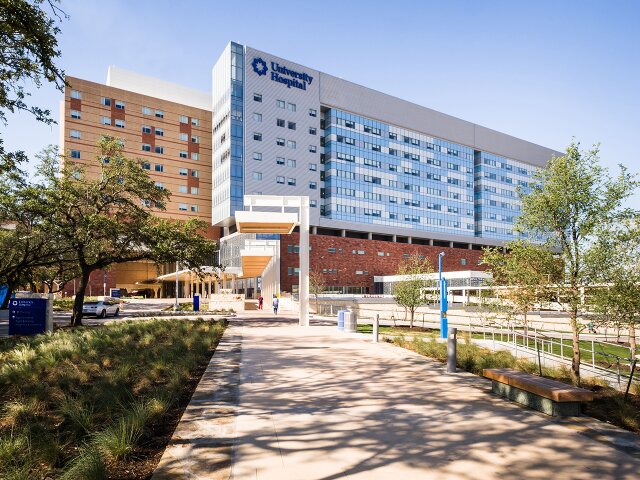 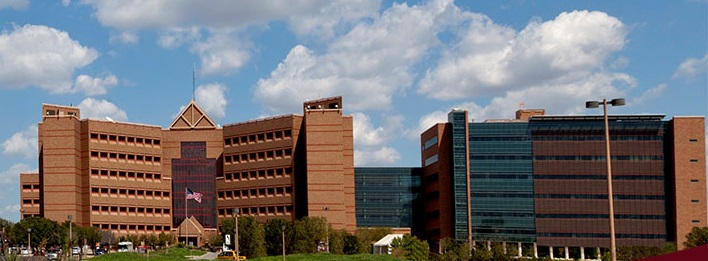 San Antonio Military Medical Center
University Hospital 
”Flagship”
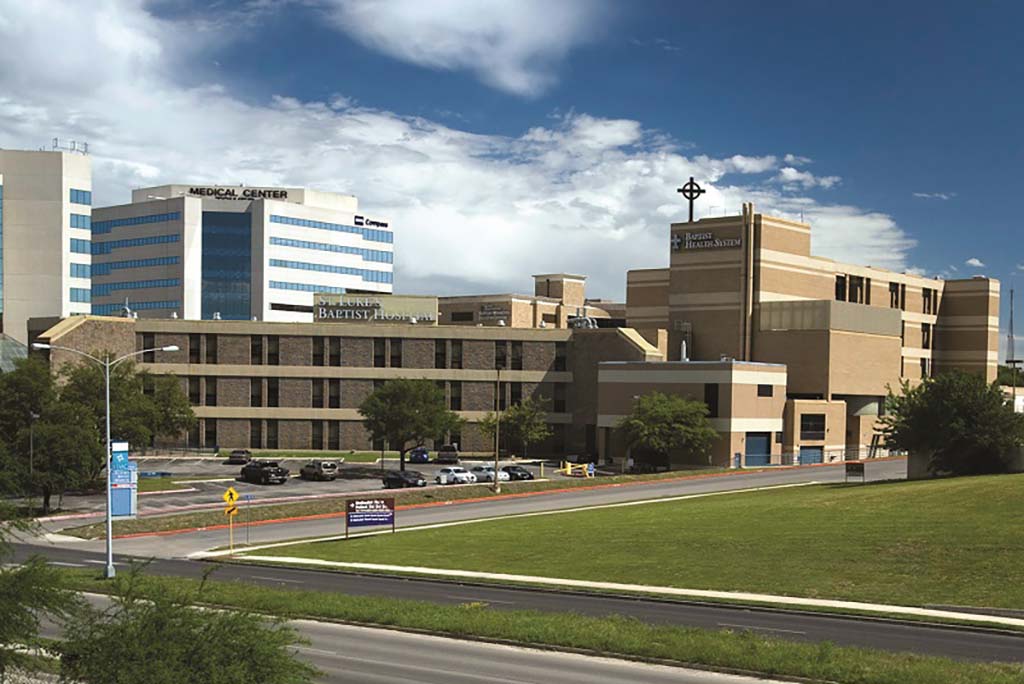 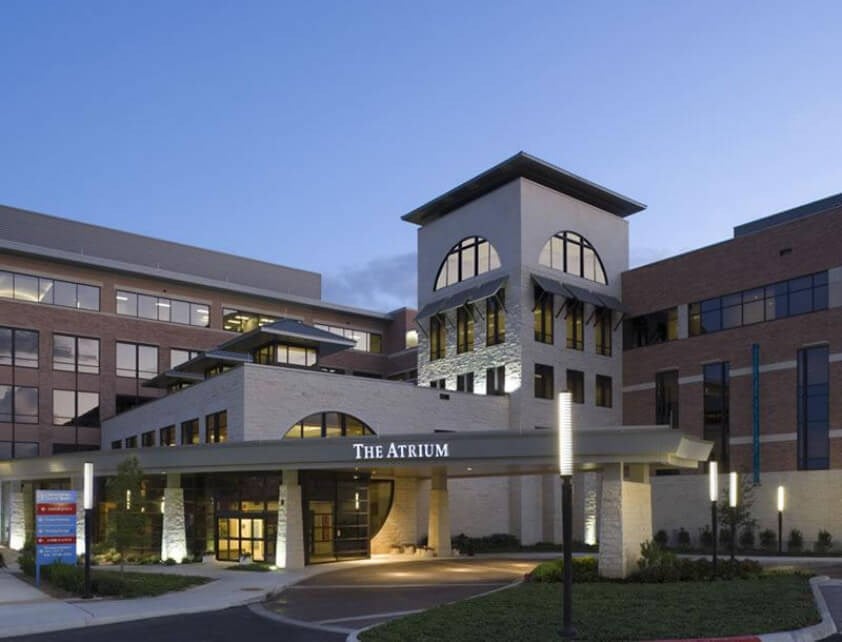 North Central BaptistHospital
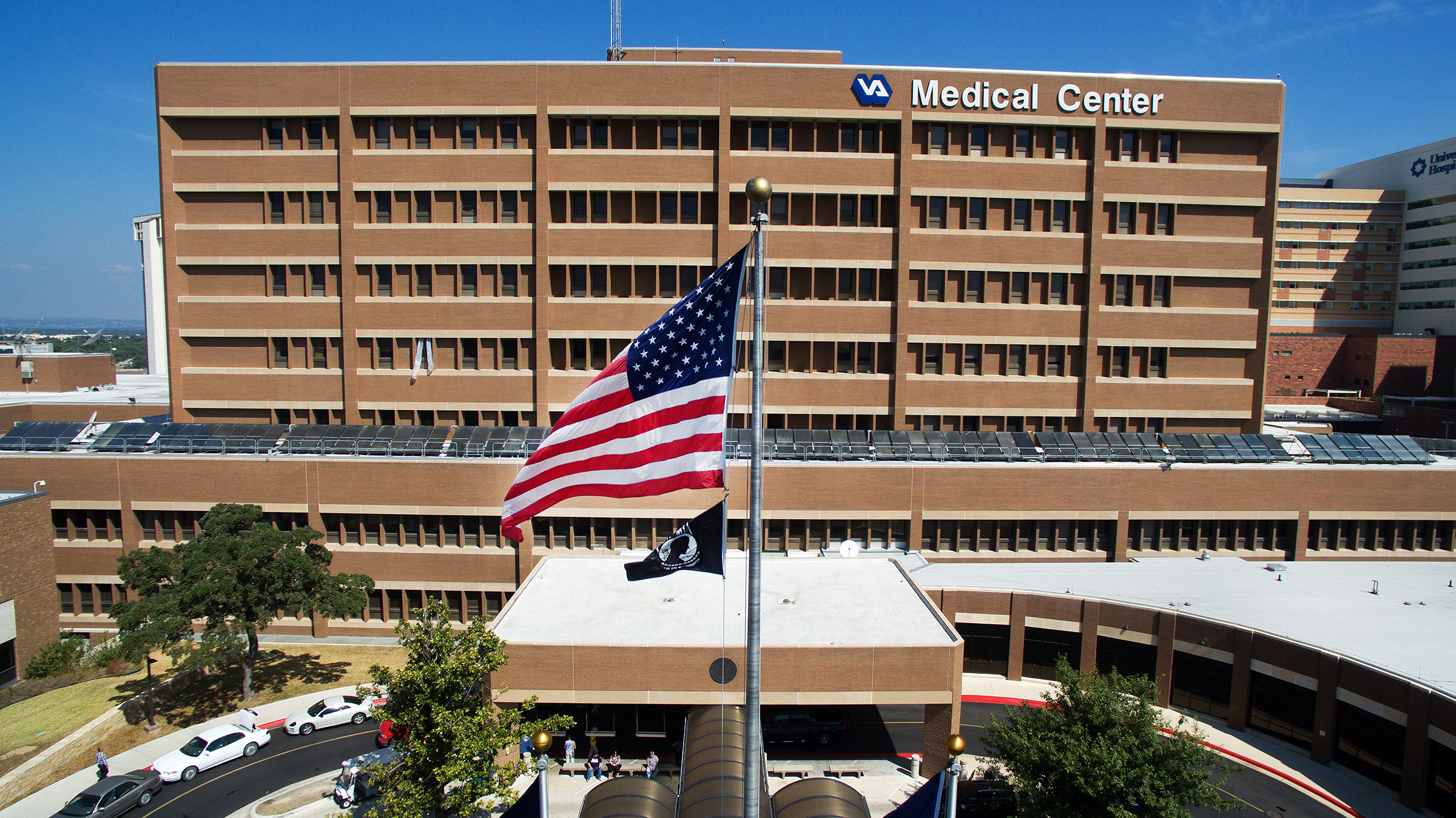 St. Luke’s Baptist Hospital
South Texas VA
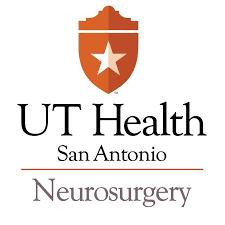 Coming soon!
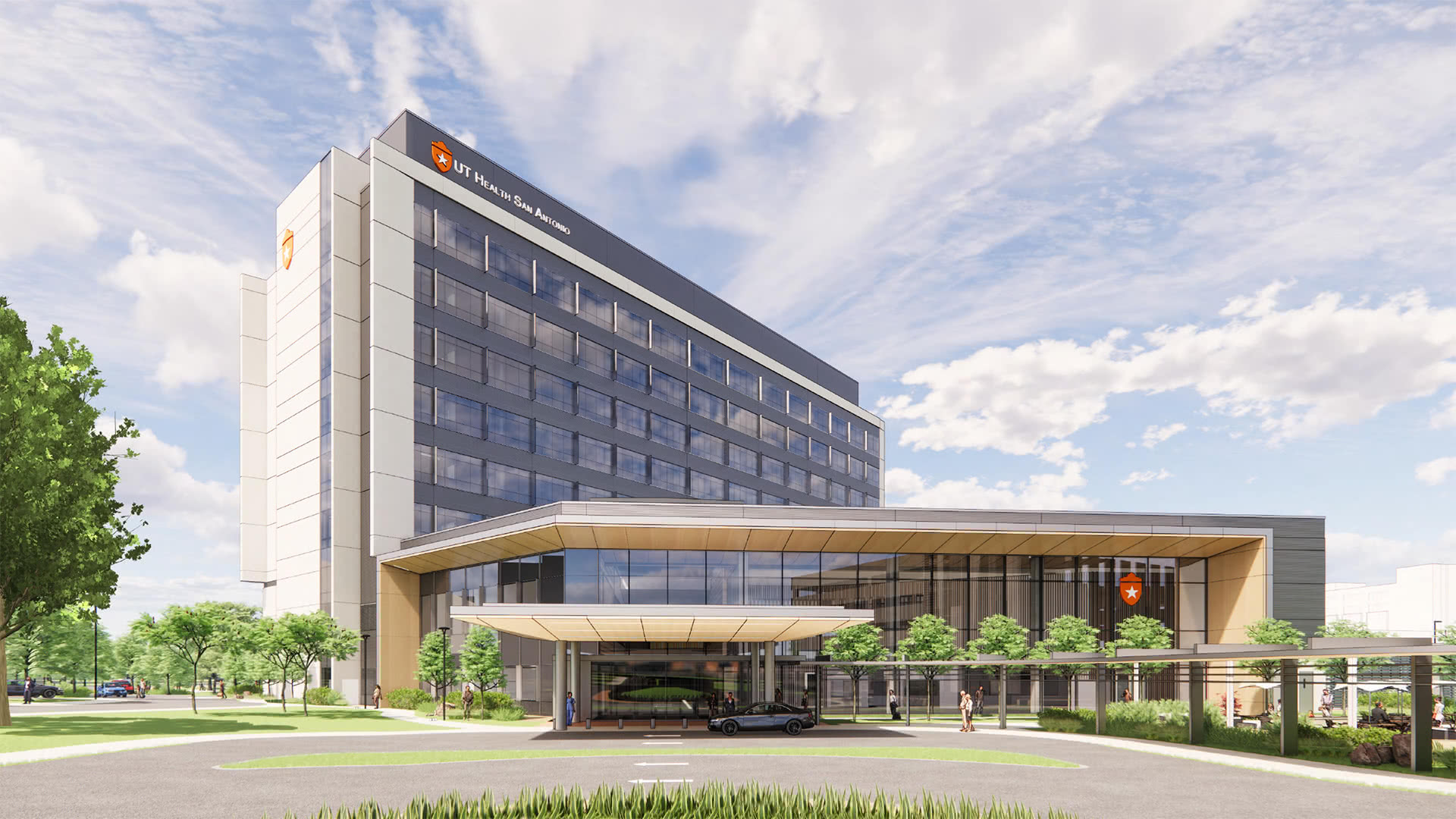 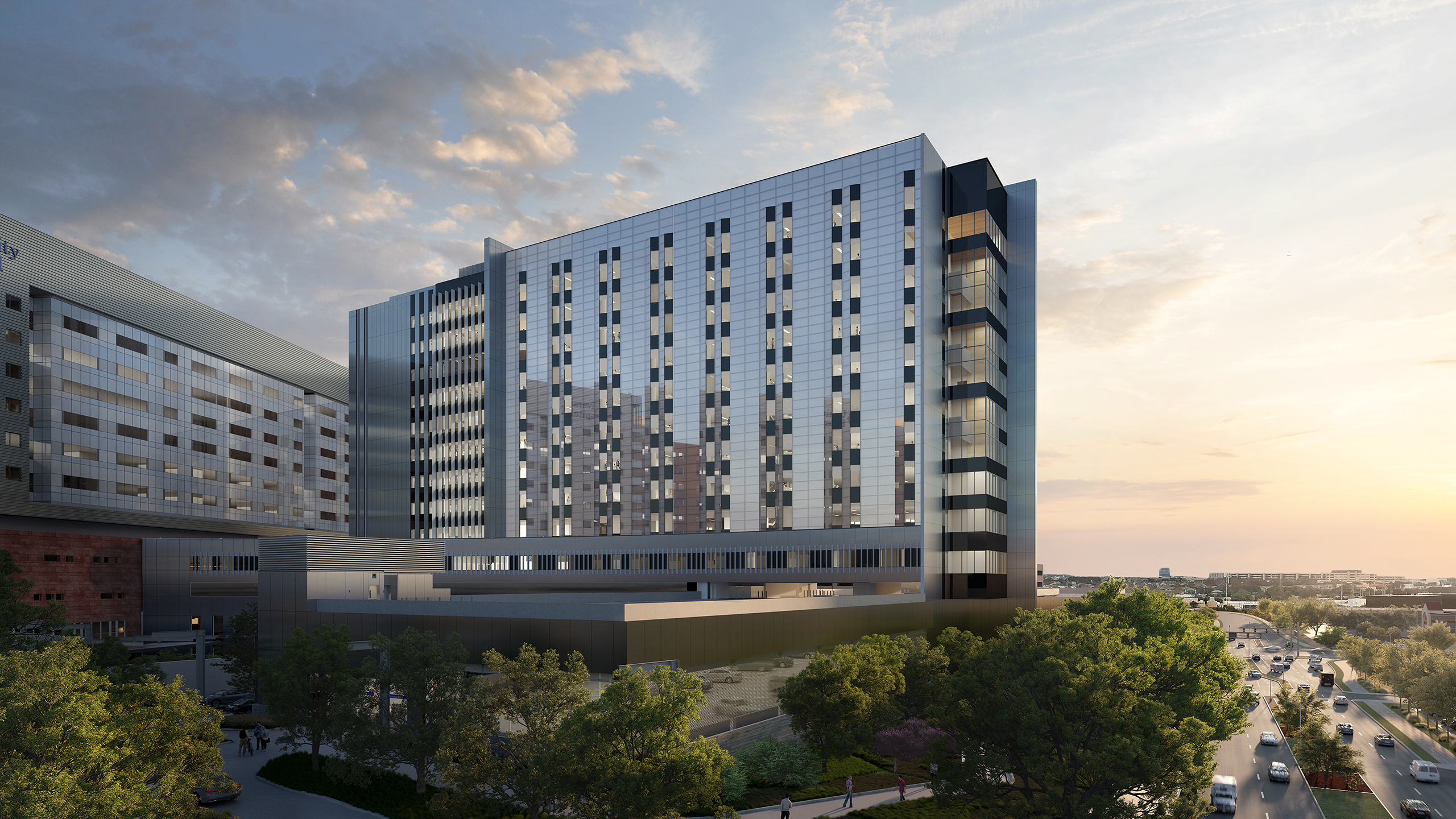 University Hospital
Women’s and Children’s Tower
Scheduled for 2023 opening
UT Health San Antonio
Multispecialty and Research Hospital
Scheduled for 2024 opening
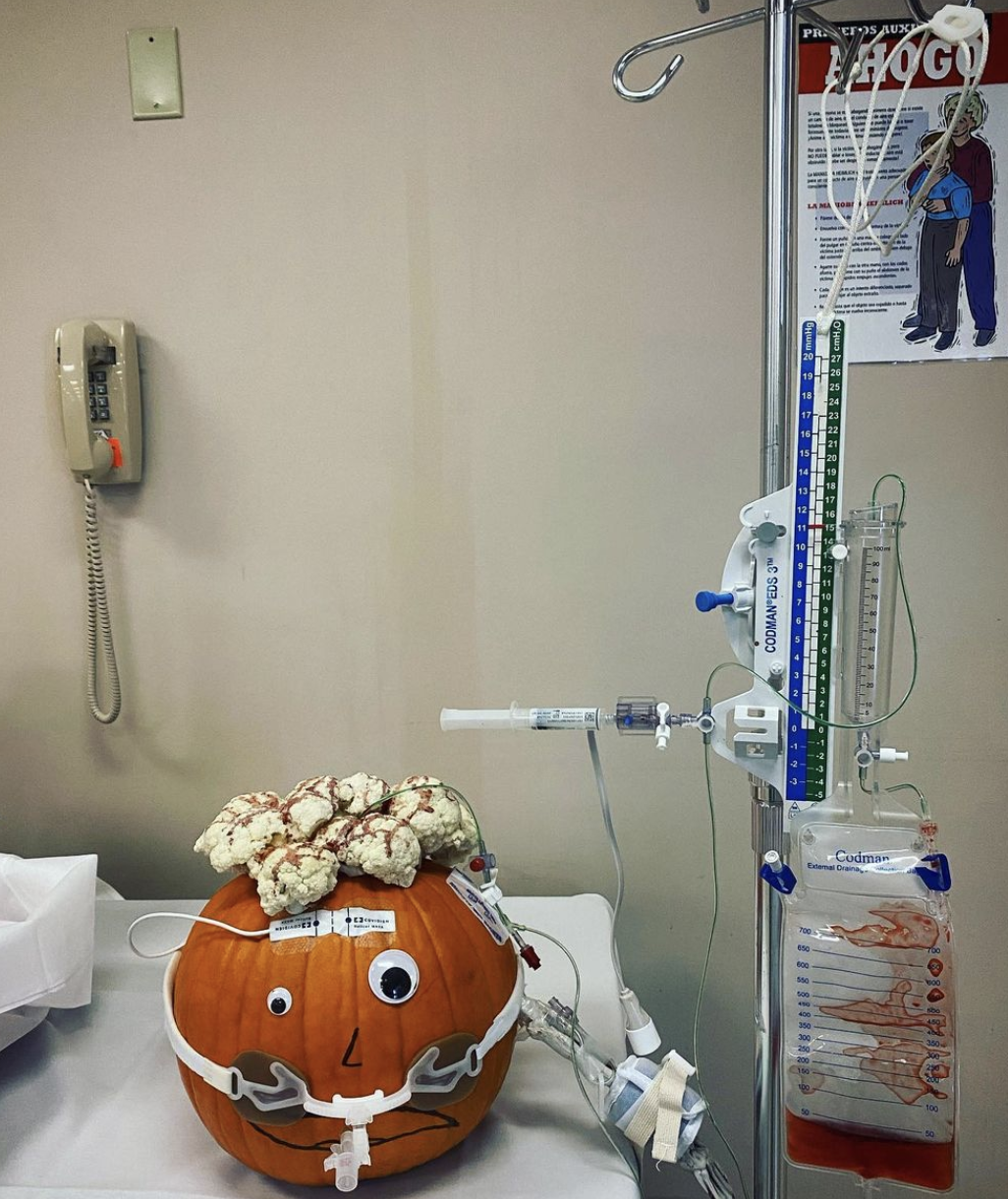 Approx. Annual Case volume
UHS: 2000 
Baptist Hospital System: 1000
VA: 400
SAMMC: 1000
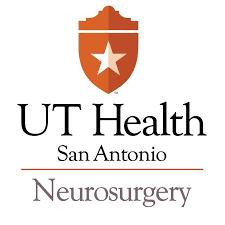 Residency overview
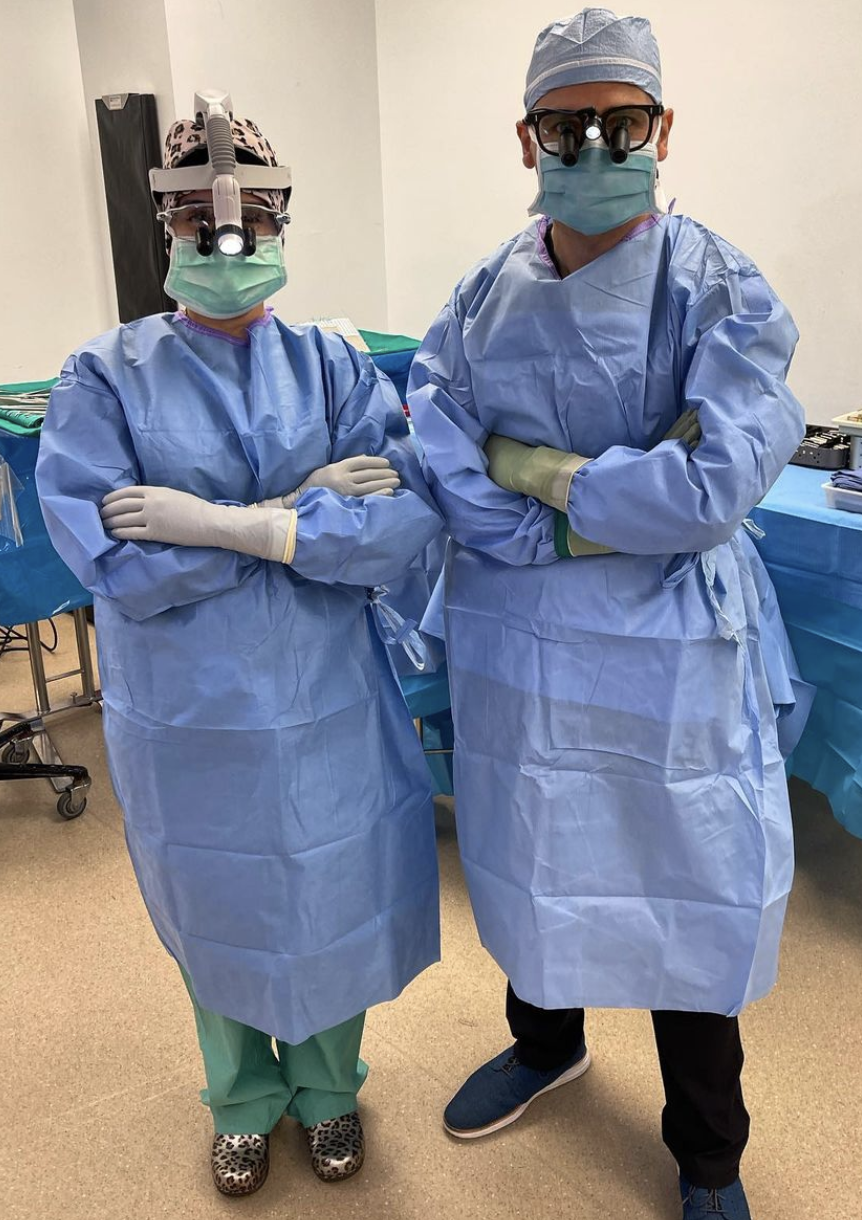 17 Residents
1-2 per year
+/- 1 military-sponsored resident
CAST Accredited Neurocritical Care Fellowship
~2 spots
New CNS Endovascular Fellowship

PGY-5: dedicated research year
Multi-center midlevel practitioner support
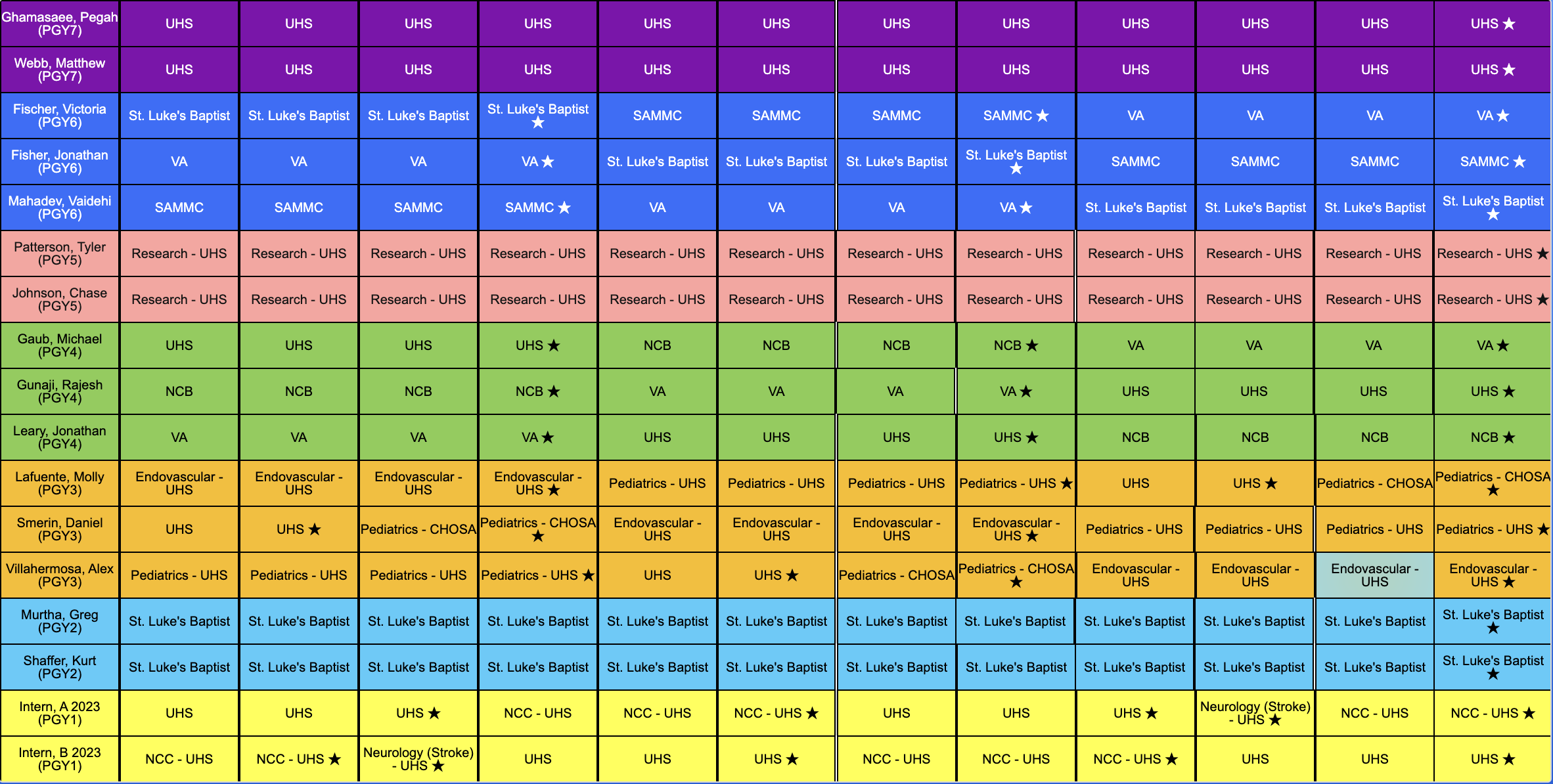 2023-2024 Block Schedule
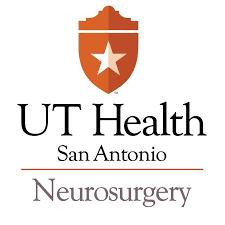 Life in san antonio
1.48 million people (2023)
Metroplex: ~2.5 million

Average 1-bedroom rental: $1044
Austin: $1565
Denver: $1661
Miami: $2950
NYC: $3450
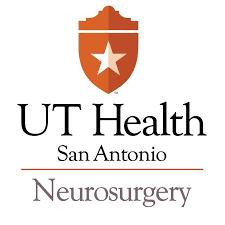 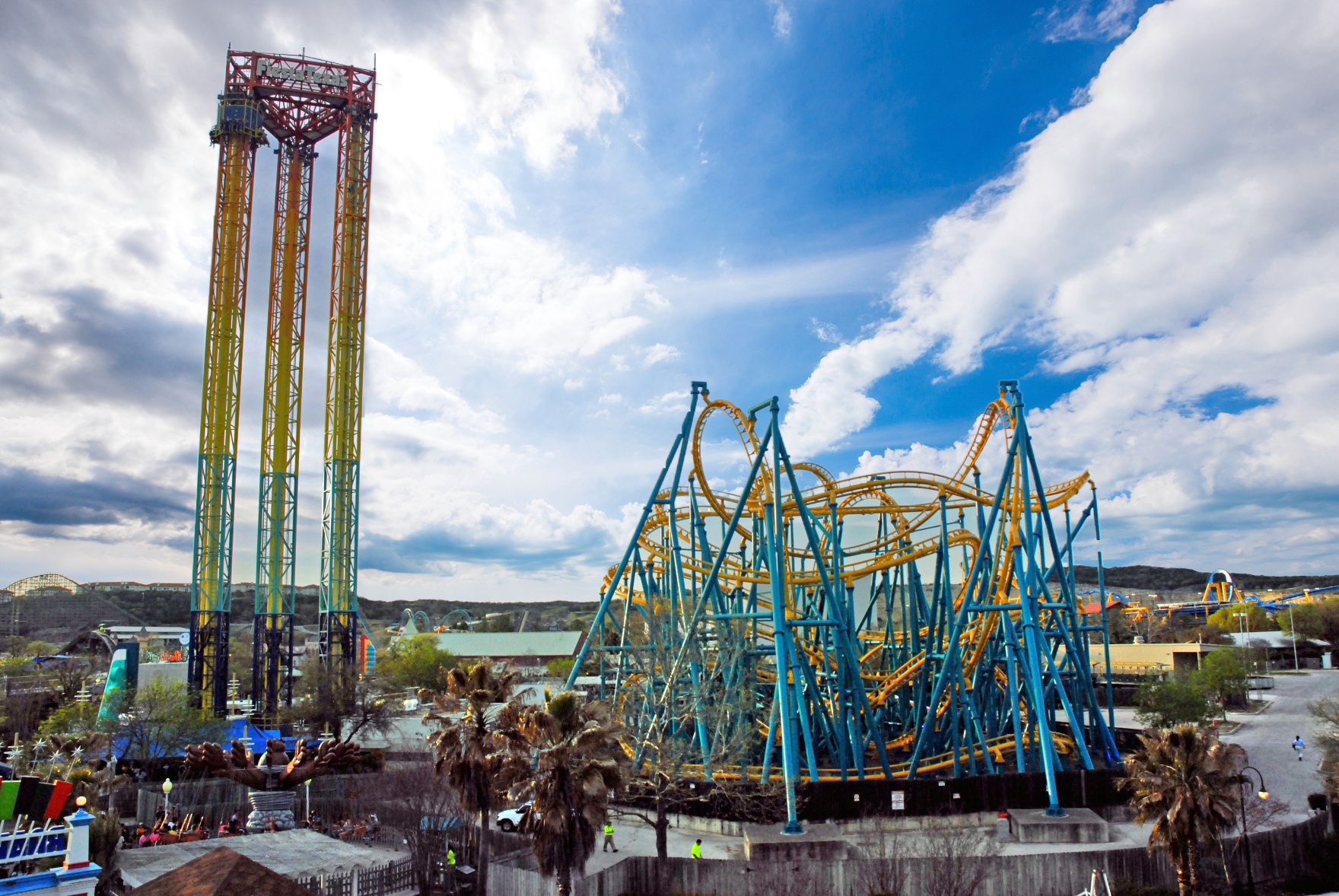 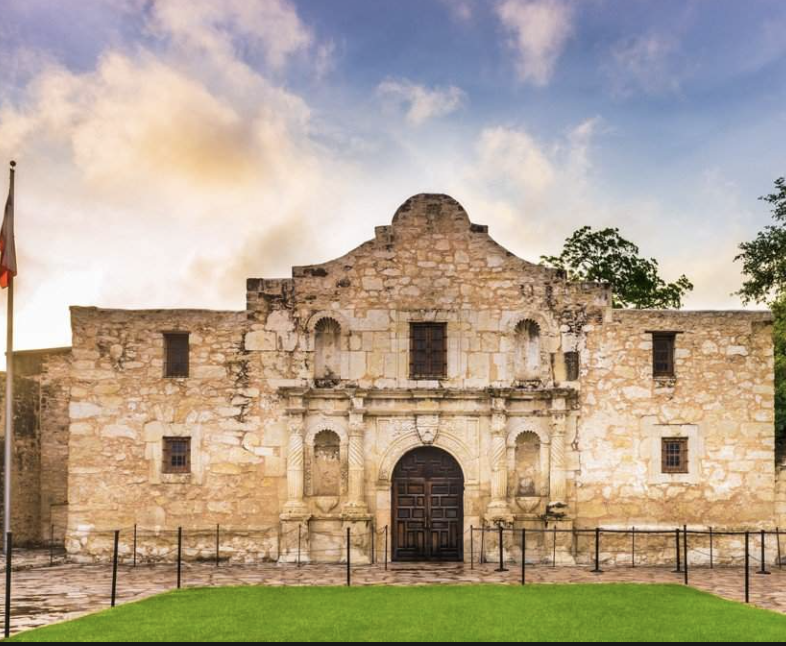 Come join our program, and see for yourself!
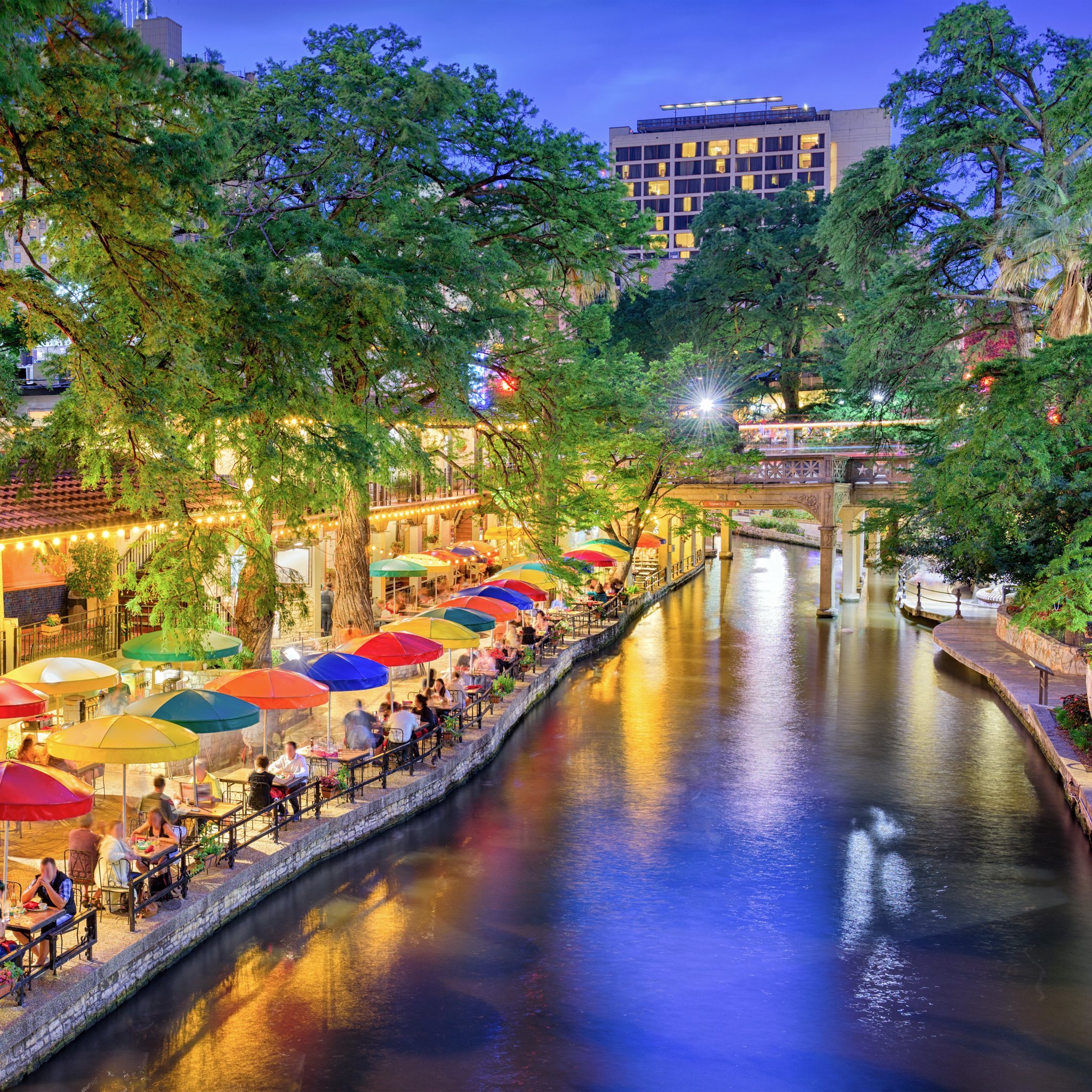 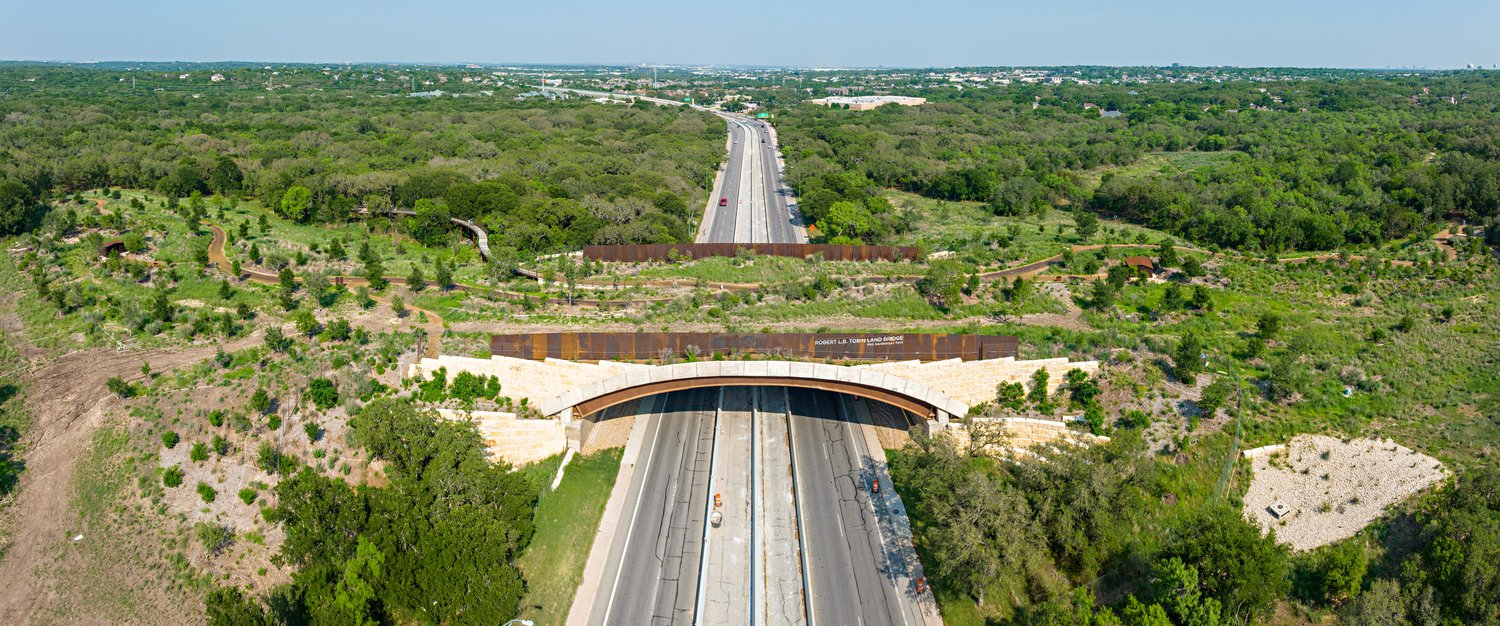 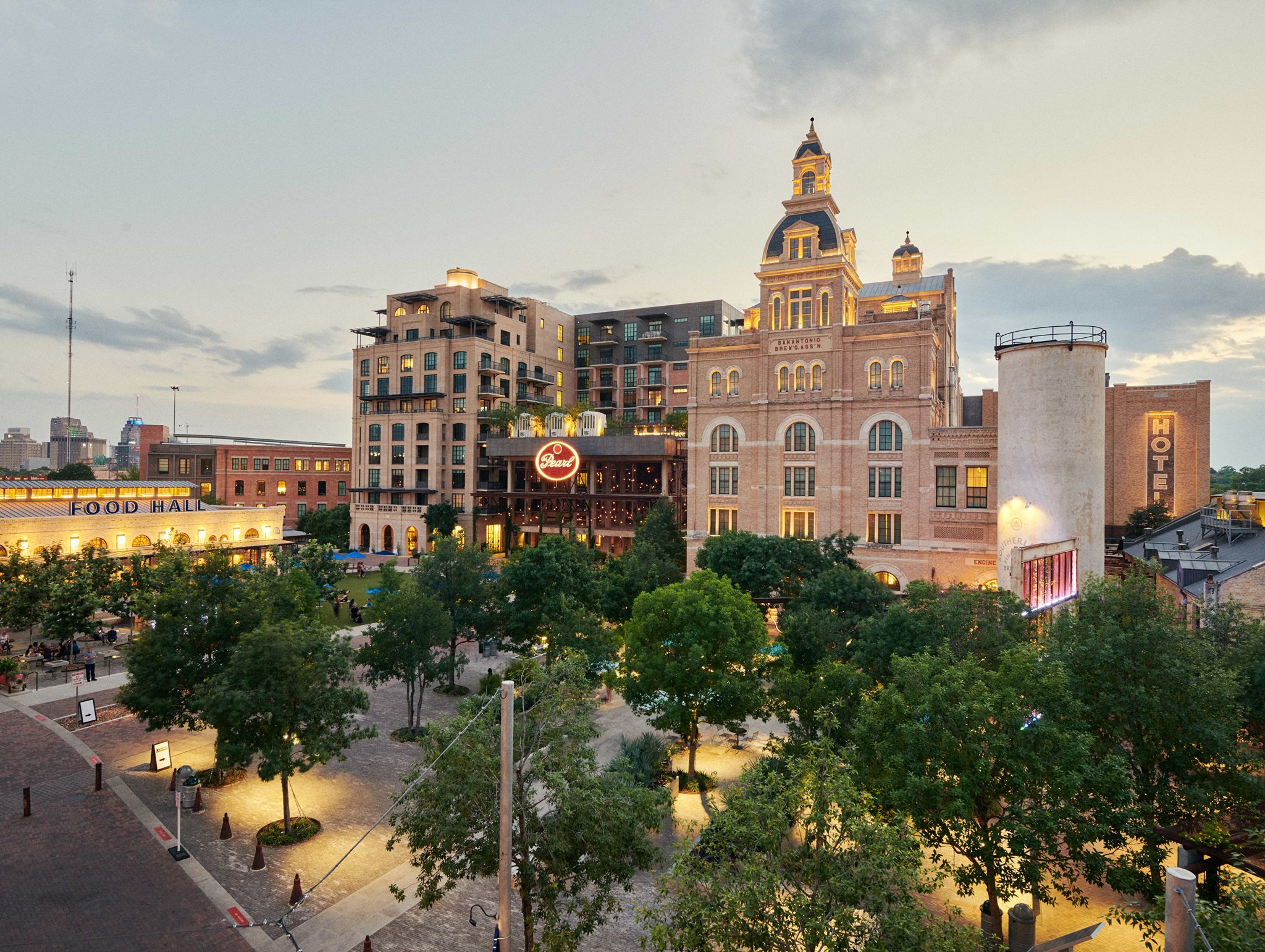 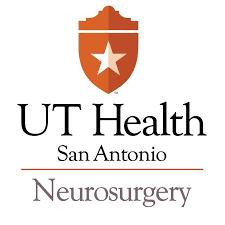 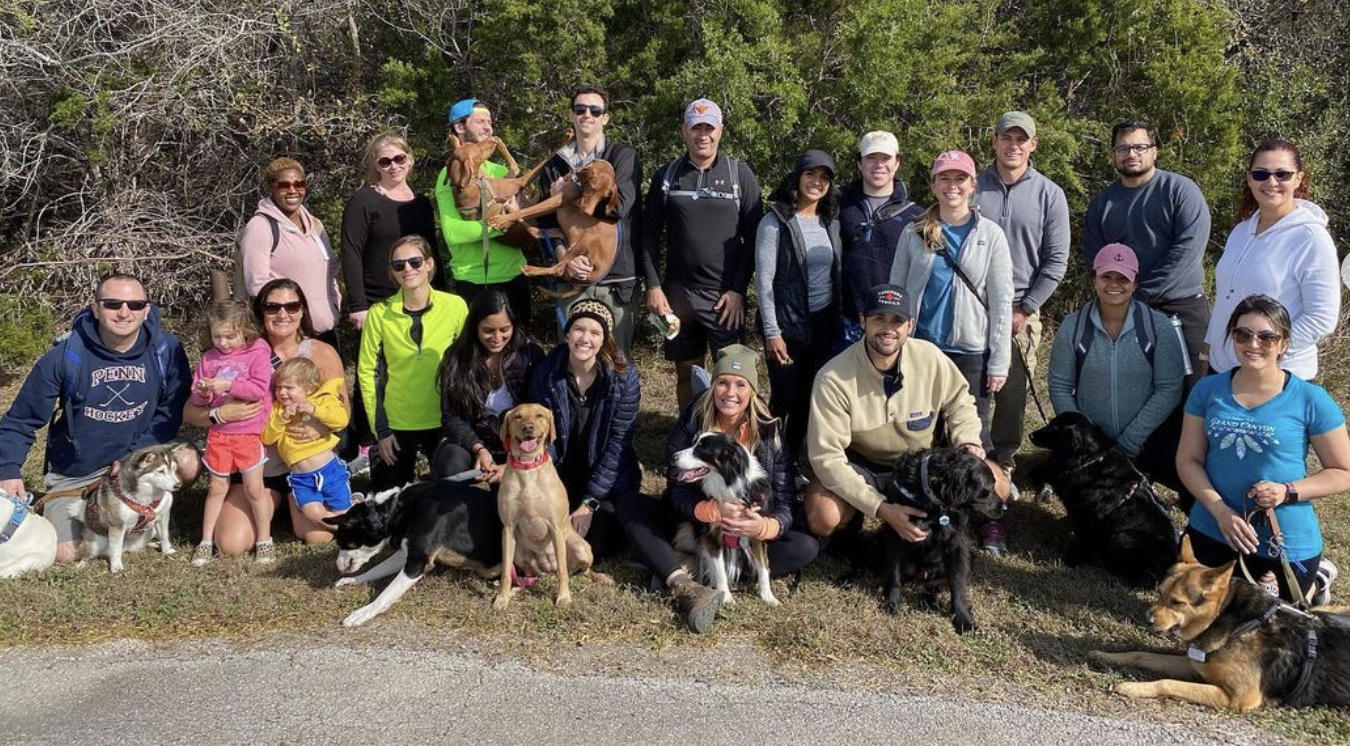 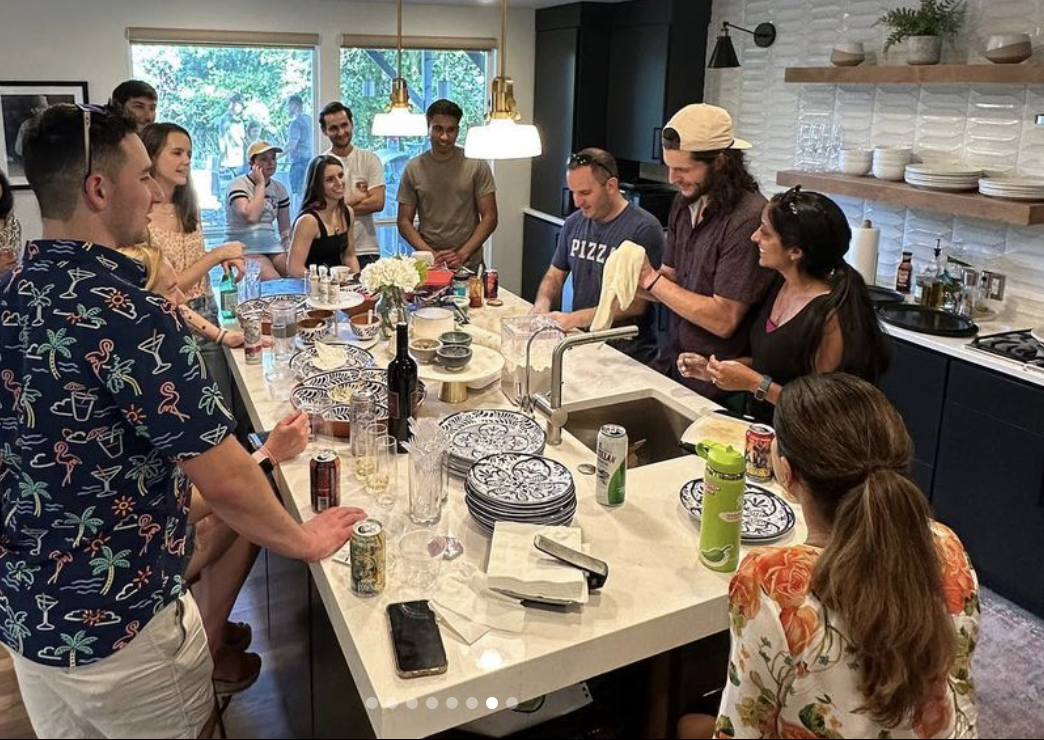 Thank you!!Questions?
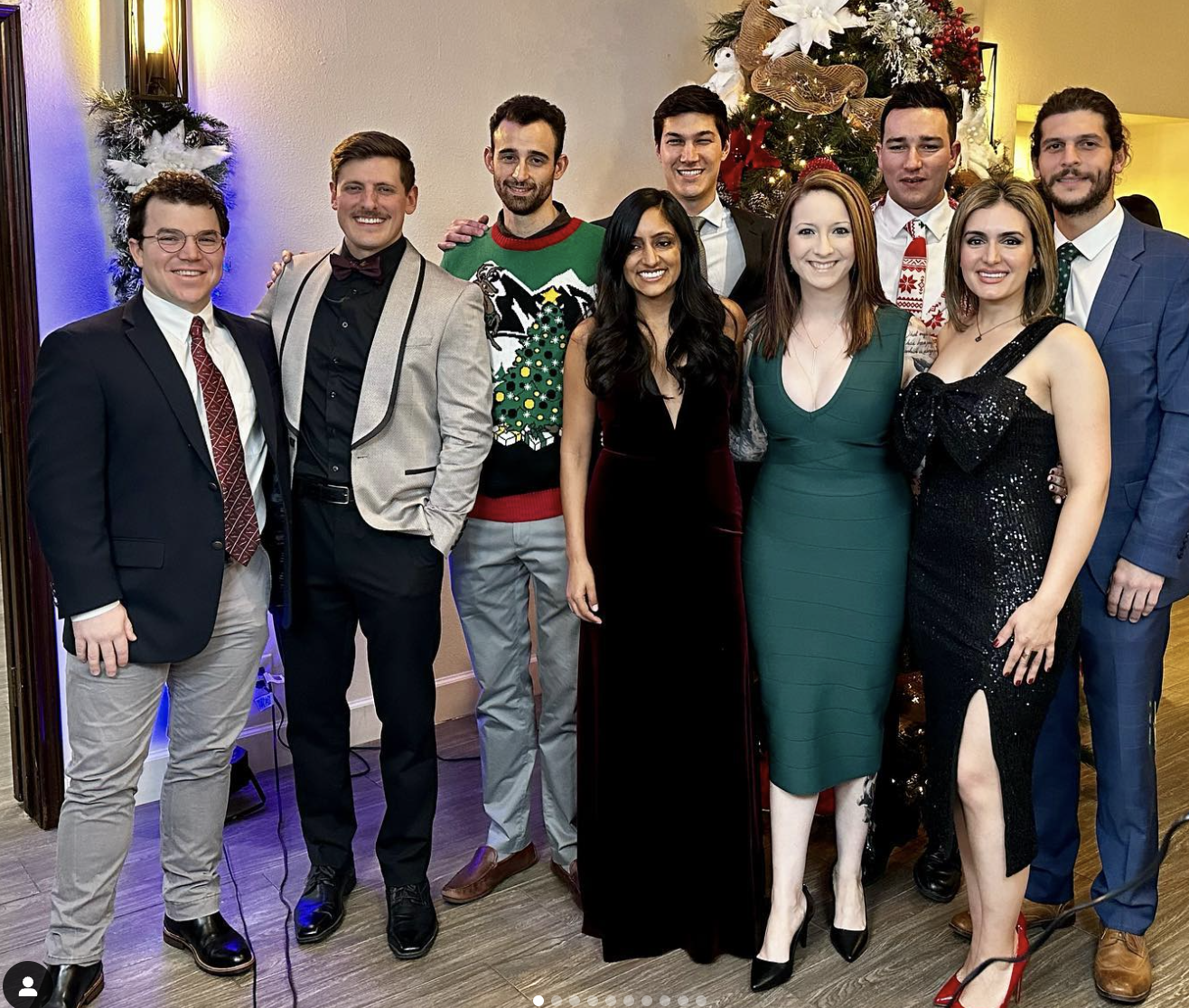 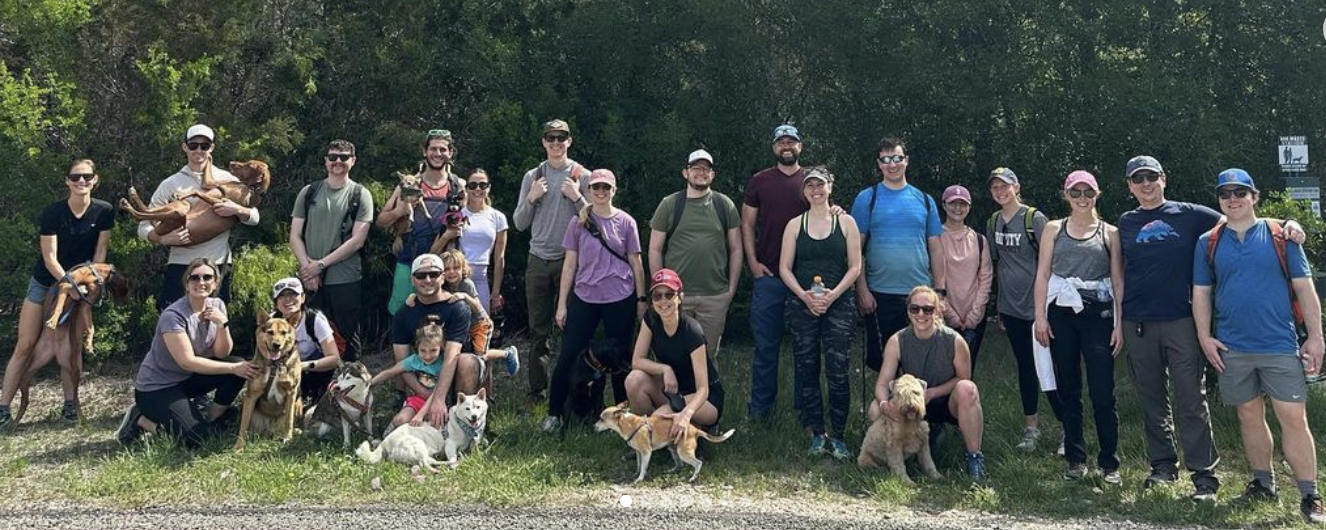 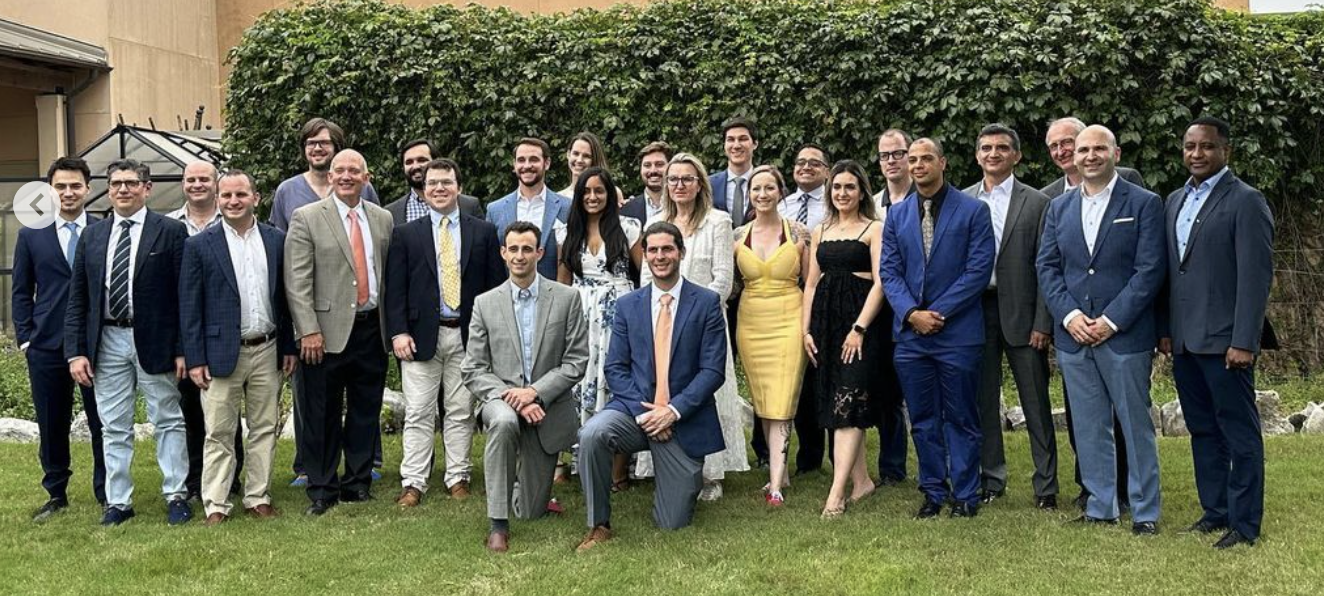